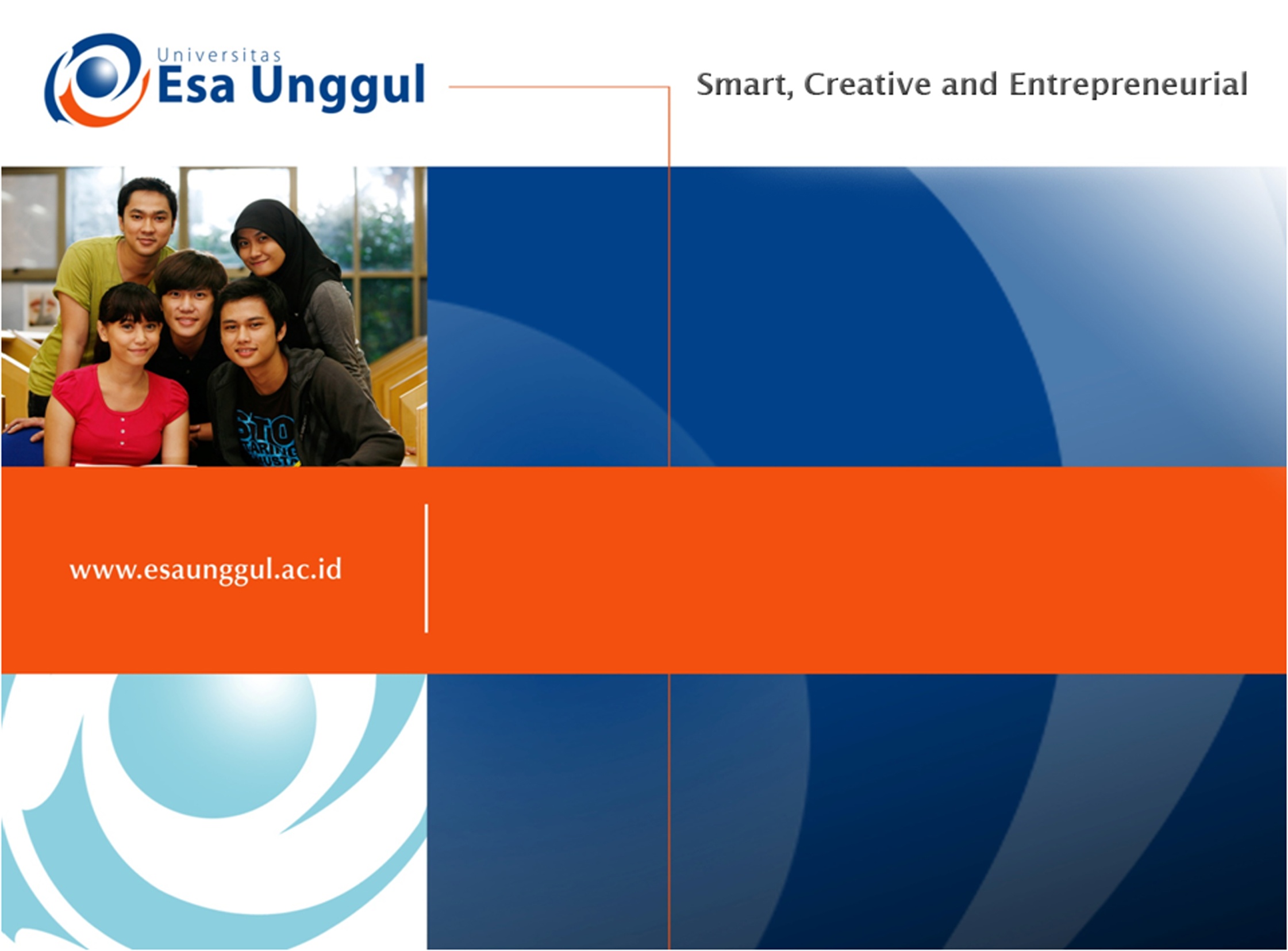 ***SAMPLE SIZE***
Metodologi Penelitian (3 SKS)
Pertemuan 12
Disajikan oleh:
Dudung Angkasa, SGz, M.Gizi, RD
Riset umumnya hanya melakukan pengukuran pada sebagian dari populasi yg dianggap dapat mewakili populasi tersebut. 

Bagian dari populasi ini disebut dgn sampel. 

Tujuan pertemuan ini akan menjelaskan:
 
Pertama “konsep dasar dari sampel” dan 
Kedua “besar sampel dan cara penarikannya”.
Konsep: 
Peran sampel dalam riset, 
Dasar teori pemilihan sampel, dan 
Cara penarikan sampel secara acak 

Langkah-langkah praktis:
Kaitan antara cara penarikan sampel & besar sampel, 
Prinsip penetapan besar sampel, 
Besar sampel untuk berbagai rancangan riset kuantitatif, 
Besar sampel untuk situasi lainnya.
Besar sampel dihitung berdasarkan turunan rumus dari distribusi sampel & sampling error. 

Rumus umum perhitungan besar sampel mengacu pada asumsi bahwa sampel ditarik secara langsung satu tahap & metode acak sederhana. 

Seringkali kita tdk memiliki kerangka sampel yg lengkap & terbaru, shg sampel ditarik melalui bbrp tahap (sampel disain kompleks). 

Pada penarikan sampel dgn disain kompleks, perhitungan besar sampel perlu dikoreksi dgn efek disain (Levy And Lemeshow, 1999).
Efek desain merupakan perbandingan antara varians yg diperoleh pd pengambilan sampel secara kompleks (spt sampel klaster) dgn varians  jika pengambilan sampel acak sederhana. 

Besar efek disain diperoleh dari laporan survei terdahulu. 

Semakin besar homogenitas antar klaster dibanding homogenitas dlm klaster a/ semakin besar varians antar klaster dibanding dgn varians dlm klaster, semakin besar pula efek desainnya.
WHO gunakan efek desain=2 utk survei prevalensi imunisasi. 

Jadi, besar sampel sangat dipengaruhi o/ cara penarikannya, terutama jika penarikannya tdk dilakukan secara langsung satu tahap dgn metode acak sederhana tetapi sampel ditarik melalui bbrp tahap (sampel disain kompleks), yg mana besar sampel perlu dikalikan dgn efek disain.
Pertanyaan paling mendasar & sering diajukan terkait penetapan besar sampel adalah ”Seberapa besar sampel yg mewakili populasi?”. 

Pada Riset Kuantitatif, Besar Sampel Sangat Ditentukan Oleh Berbagai Komponen:
Tujuan Penelitian, 
Jenis Outcome Variabel Yg Akan Diukur & Presisinya, 
Ukuran Dampak Yg Ingin Diukur, 
Selang Kepercayaan (Confidence Interval), 
Kekuatan Uji (Statistical power), &
Cara Penarikan Sampel Serta Disain Efeknya.
Statistical power
Statistical Power (~sensitivity): seberapa sensitif penelitian menemukan  hasil yang actual, dibandingkan hasil yang ‘kebetulan’
Contoh, jika suatu penelitian dengan 80% power berarti penelitian memiliki 80% peluang untuk mendapat hasil signifikan
faktor yang menentukan besar sampel
OR=Odds Ratio, RR=Risk Ratio, p= Proporsi, x=Rata-rata, 
P1 = Perkiraan Proporsi kelompok-1, P2 = Perkiraan Proporsi kelompok-2, X1 = Perkiraan rata-rata kelompok-1, X2 = Perkiraan rata-rata kelompok-2,
Sample size calculation: Response
Misal, cut off lulus ialah nilai > 70.
Binomial: Pretest--lulus  62.5%, Posttest—87.5%, Diff= 25%
Continuous: Pretest—71.1, posttest---79.8, Diff= 8.6
Paling penting ialah berbeda secara klinis (clinical ly significant)!! vs. statistically significant
Agar bisa menetapkan besar sampel untuk suatu riset, maka peneliti harus memiliki informasi awal ttg hal yg ingin diteliti terutama outcome variabelnya.

Informasi awal ini hanya bisa didapatkan apabila peneliti telah melakukan kajian literatur berkaitan dengan hasil-hasil riset yg pernah dilakukan sebelumnya baik di daerah yg sama a/ pun dari penelitian di tempat lain.
Selain informasi awal, peneliti juga perlu 

Menentukan perbedaan efek intervensi yg akan diuji (yg dianggap bermakna secara substansi), 
Menentukan selang kepercayaan & kekuatan ujinya,  
Menentukan bagaimana cara penarikan sampelnya (acak sederhana a/ kompleks).
Misal, suatu survei dilakuan bertujuan utk mengetahui status gizi Balita di suatu Kabupaten, apabila sampel ditarik secara langsung dari daftar seluruh Balita di Kabupaten tersebut, maka perhitungan besar sampelnya dpt menggunakan rumus umum spt pada contoh-1 berikut ini (Lwanga and Lemeshow, 1991; Paul dan Lemeshow, 1999). 
 
Rumus perhitungan besar sampel untuk estimasi proporsi (survey) rancangan acak sederhana:
Contoh-1
Tujuan riset: Mengetahui prevalensi gizi kurang pada Balita di Kabupaten B. Penelitian di Prov. melaporkan angka gizi kurang pada Balita 15% (P=0,15). Peneliti 95% yakin (Zα/2 = 1,96)  bhw angka gizi kurang di B berkisar 10—20% (d=0,05). Dgn menarik sampel secara acak dari daftar Balita di Kabupaten (kerangka sampel), maka diperlukan sampel minimum 196 Balita.
seringkali kita tdk punya daftar Balita yg akurat & terbaru di Kabupaten tsb, shg kita lakukan penarikan sampel secara bertahap
tahap pertama memilih beberapa Desa  
Tahap kedua memilih bbrp Balita di Desa terpilih. 

Perhitungan besar sampelnya perlu dikoreksi dgn efek disain (design effect/deff) spt pada contoh-2 berikut ini. 

Ingat, di tingkat desa biasanya tersedia daftar balita yang lengkap & terbaru, jika belum ada maka peneliti harus membuat daftar balitanya terlebih dahulu.
Rumus perhitungan besar sampel untuk estimasi proporsi rancangan klaster:
Contoh-2Tujuan riset: Mengetahui prevalensi gizi kurang pada Balita di Kab.B. Penelitian di Prov. melaporkan angka gizi kurang pada Balita 15% (P=0,15). Peneliti 95% yakin (Zα/2 = 1,96) bhw angka gizi kurang di Bogor 10—20% (d=0,05). Dgn menarik sampel secara bertahap, tahap pertama memilih bbrp Desa & tahap kedua memilih Balita di Desa terpilih, serta disain efek 2.0, maka peneliti perlu besar sampel sebanyak 392 Balita.
Jika peneliti memilih 40 desa, maka per desa dibutuhkan 10 balita. Jika peneliti memilih 30 desa, maka per desa dibutuhkan 13 balita.
Pertanyaan terkait dgn besar sampel adalah 
“Apakah besar sampel di pengaruhi oleh rancangan riset?”.

Besar sampel pada uji klinik
Seorang peneliti ingin membandingkan efek penurunan gula darah antara obat anti diabetes “A” dan “B”. Pada penelitian pendahuluan, diketahui dlm 3 minggu pengobatan, obat “A” rata-rata menurunkan kadar gula darah sebesar 40 mg/dl dgn standar deviasi 20 mg/dl. Sedangkan obat “B” rata-rata menurunkan kadar gula darah sebesar 30 mg/dl dgn standar deviasi 15 mg/dl.
Pada penelitian awal tersebut, peneliti hanya gunakan 5 pasien pada masing2 kelompok. 

Berapa besar sampel yg diperlukan jika peneliti ingin uji bhw obat “A” lebih baik dalam turunkan kadar gula darah dibandingkan obat “B” & peneliti inginkan derajat kepercayaan 95% & kekuatan uji 90%.

Rumus besar sampel untuk uji hipotesis beda rata-rata rancangan acak sederhana:
Contoh-3
Tujuan riset: Mengetahui efek penurunan gula darah oleh obat A lebih besar dibandingkan obat B. Studi pendahuluan (n1=n2=5), penurunan gula darah obat A (u1=40 dan S1=20) dan obat B (u2=30 dan S2=15). Perbedaan efek yang ingin dideteksi antara obat A dan obat B (u1-u2=10). Pada kepercayaan 95% (Zα/2 = 1,96) dan kekuatan uji 90% (Zβ=1,28), maka peneliti perlukan besar sampel sebanyak 66 responden (dgn rincian 33 diberi obat A & 33 diberi obat B).
Untuk menjamin kedua kelompok sehomogen mungkin & mengurangi bias dalam seleksi, maka dilakukanlah pemilihan secara acak (Random sampling) 

Untuk menentukan apakah seorang responden masuk ke kelompok A atau kelompok B. Prosedur ini dikenal dengan nama randomisasi atau random alokasi (Random assignment).
Besar sampel pada eksperimen di komunitas

Kegiatan eksperimen di komunitas biasanya dilakukan secara massal pada suatu kelompok masyarakat. Ilustrasi berikut terkaitan dgn riset yg bertujuan utk ketahui efek suatu intervensi program gizi di komunitas.
 
Hipotesisnya adl intervensi baru di bidang gizi yg diujicobakan di kecamatan X,Y,Z (kecamatan intervensi) berdampak pada penurunan angka kurang gizi pada balita dibandingkan dgn program standar yg sudah berjalan di kecamatan A,B,C (kecamatan kontrol).
Peneliti yakin 95% bahwa program baru dapat menurunkan angka kurang gizi sebesar 10% dibanding program standar. 

Angka kurang gizi di kabupaten tersebut dilaporkan 15%. Dgn kekuatan uji 80% maka jumlah sampel minimum yg dibutuhkan adl 222 balita, dgn rincian 111 balita yg dipilih secara acak sederhana di kecamatan intervensi & 111 balita yg dipilih secara acak sederhana di kecamatan kontrol, seperti Contoh-4 berikut.
Rumus besar sampel untuk uji hipotesis beda dua proporsi rancangan acak sederhana:
Contoh-4Tujuan: ketahui efek program intervensi gizi di  Kab X. Prev. kurang gizi pd Balita dilaporkan 15%, peneliti 95% yakin (Zα/2= 1,96) bhw program baru intervensi gizi dpt turunkan prev. kurang gizi menjadi 5% (perbedaan efek p1-p2=10%) dgn kekuatan uji 80% (Zβ = 0,84). Penarikan sampel dilakukan secara acak dari daftar Balita (kerangka sampel tersedia), maka diperlukan sampel minimum 222 Balita. (111 klp intervensi & 111 Balita klp kontrol)
Penarikan sampel dilakukan secara acak dari daftar balita (kerangka sampel balita tersedia), maka diperlukan sampel minimum 222 balita. (111 kelompok intervensi dan 111 balita kelompok kontrol)
Pada contoh-4, besar sampel 222 
Apabila pemilihan sampel dilakukan secara acak sederhana, namun jika hal ini tidak mungkin dilakukan (karena kerangka sampel balita tidak tersedia), peneliti dapat melakukan penarikan sampel secara bertahap.

Tahap pertama memilih bbrp desa (di kecamatan intervensi &  di kecamatan kontrol);
Tahap kedua memilih balita di tiap desa, maka besar sampel perlu dikalikan dgn disain efek. 

Misalnya disain efek=2, maka besar sampelnya adalah 444 balita, dimana 222 balita kelompok intervensi dan 222 balita kelompok kontrol.
Perlu diingat bahwa 

Perbedaan proporsi (P1 & P2) harus didasarkan pada perbedaan yg dianggap bermakna secara subtansi, bukan hanya didasarkan  pada penelitian terdahulu saja.
Besar sampel pada rancangan riset kohor
Rancangan riset kohor biasanya digunakan utk mengetahui pengaruh suatu pajanan thd suatu dampak (kesakitan) yg muncul pada kelompok masyarakat.  

Ada kelompok terpajan & tidak terpajan, & ada insiden penyakit pada kedua kelompok. 

Ratio antara insiden ini dikenal dgn nama RELATIF RISK/RR. Jika insiden penyakit lebih besar pada kelompok terpajan, maka kita katakan ada hubungan antara pajanan dan penyakit.
Misalnya seorang peneliti ingin bandingkan dua terapi (pembedahan dgn radiasi) untuk suatu jenis kanker. 
Dari penelitian terdahulu diketahui bhw 35% pasien kanker yg menjalani pembedahan meninggal dalam waktu 5 tahun.

Jika peneliti ingin lakukan penelitian kohort, dgn asumsi risiko kematian pada terapi radiasi adl separuh dari terapi pembedahan, & peneliti inginkan derajat kemaknaan 5% serta kekuatan uji 90%, maka besar sampel dpt dihitung dgn manfaatkan rumus besar sampel utk uji hipotesis beda 2 proporsi (Lwanga Dan Lemeshow, 1991).
p1=insiden penyakit pada kelompok terpajan;
p2=insiden penyakit pada kelompok tidak terpajan.
Contoh-5Tujuan riset: buktikan apakah risiko meninggal akibat terapi radiasi < terapi pembedahan. 

Proporsi meninggal pada terapi pembedahan dalam waktu 5 tahun adl 35% (p2=35%), 

Peneliti menduga risiko kematian pada terapi radiasi adl separuh dari terapi pembedahan (RR=0,5), 

Peneliti menginginkan derajat kemaknaan 5% (Zα/2= 1,64) dan kekuatan uji 90% (Zb= 1,28), maka p1 dan P dapat dihitung sbb:
besar sampel minimum adl 262 sampel dgn rincian 131 sampel terapi bedah & 131 sampel terapi radiasi
Pada riset rancangan kohor,  p1 adl insiden sakit pada kelompok yg terpajan dan p2 adl insiden sakit pada kelompok yg tidak terpajan. 

Dimana p1 = a / (a+b) dan p2 = c / (c+d).
Besar sampel pada rancangan riset kasus control 

Rancangan riset kasus kontrol biasanya digunakan utk ketahui berbagai faktor risiko dari suatu penyakit. Ada kelompok kasus (subjek dengan penyakit) dan kontrol (subjek tanpa penyakit), kemudian peneliti bandingkan proporsi kasus yg terpajan & proporsi kontrol yg terpajan.  

Jika Odds kasus yg terpajan > Odds kontrol yg terpajan (dikenal dgn nama Odds Ratio/OR) maka kita katakan ada hubungan antara pajanan dgn penyakit.
Misal: kasus BBLR, peneliti ingin uji hipotesis bhw anemia pada ibu hamil merupakan salah satu faktor risiko terjadinya BBLR, berapa besar sampel yg diperlukan?

Hasil penelitian di negara lain tunjukkan rasio odds sebesar 2,5. Prev. anemia pada ibu hamil diketahui dari hasil survei sebesar 60%. 

Berapa besar sampel yang diperlukan? Jika peneliti inginkan tingkat kepercayaan 95% & kekuatan uji 80%. Sebagian besar bayi yg lahir memiliki berat badan normal, maka prevalensi anemia pd ibu hamil dpt dianggap sbg prev. anemia pada ibu yg melahirkan bayi non BBLR (P2), & nilai P1 serta besar sampel dpt dihitung dgn memanfaatkan rumus besar sampel utk uji hipotesis beda 2 proporsi
p1=proporsi terpajan pada kelompok kasus;
p2= proporsi terpajan pada kelompok kontrol
Contoh-6Tujuan riset: buktikan risiko anemia thd BBLR dgn rancangan riset kasus kontrol. Hasil peneliti di negara lain menunjukkan rasio odds sebesar 2,5 (OR=2,5). 

Prev. anemia pada ibu hamil diketahui dr hasil survei sebesar 60%. Peneliti inginkan tingkat kepercayaan 95% (Zα/2= 1,64) & kekuatan uji 80% (Zb= 0,84). 

Krn sebagian besar bayi yg lahir memiliki BB normal, maka prev. anemia pada ibu hamil dpt dianggap sbg prev. anemia pada ibu yg melahirkan bayi BB normal (p2=0,6), & nilai p1 serta besar sampel dapat dihitung:
Pada riset rancangan kasus kontrol,  p1 adl proporsi pajanan pada kelompok kasus & p2 adl proporsi pajanan pada kelompok kontrol.
  
Dimana p1 = a / (a+c) dan p2 = b / (b+d).
Besar sampel pada survei (estimasi dan uji hipotesis)

Ilustrasi yg diberikan contoh-1 & contoh-2 sebelumnya merupakan salah satu contoh dari riset rancangan survei yg bertujuan utk melakukan estimasi nilai proporsi, yg penarikan sampelnya dgn acak sederhana pd contoh-1 & sampel kompleks pada contoh-2. 

Terlihat bahwa, pada survei yg bertujuan lakukan estimasi parameter, besar sampelnya ditentukan o/ perkiraan parameter yg akan diukur (proporsi atau rata-rata) beserta variansnya, presisi atau deviasi antara nilai populasi dgn nilai sampel yang dapat ditolerir, selang kepercayaan, dan bagaimana cara penarikan sampelnya (acak sederhana atau kompleks).
Ilustrasi yg diberikan pada contoh-1 &-2 sebelumnya mrpkan salah satu contoh dari riset rancangan survei yg bertujuan utk lakukan estimasi nilai proporsi, yg penarikan sampelnya dgn acak sederhana pada contoh-1 & sampel kompleks pada contoh-2. 

Terlihat bhw, pada survei yg bertujuan lakukan estimasi parameter, besar sampelnya ditentukan oleh perkiraan parameter yg akan diukur (proporsi atau rata-rata) beserta variansnya, presisi a/ deviasi antara nilai populasi dgn nilai sampel yg dapat ditolerir, selang kepercayaan, & bagaimana cara penarikan sampelnya (acak sederhana atau kompleks).
Contoh-7Tujuan riset: ketahui kadar Hb ibu hamil di Kab.Bogor. Penelitian di Prov. melaporkan rerata Hb ibu hamil 12,5 g/dl, Standar Deviasi 3,0 g/dl. Peneliti 95% yakin (Zα/2= 1,64) bhw rata-rata Hb ibu hamil di Kab. berkisar 12,0—13,0 g/dl (presisi= d=0,5). Dgn menarik sampel secara acak dari daftar Ibu hamil (kerangka sampel), maka diperlukan sampel minimum 139 ibu hamil.
Sampel minimum yg dibutuhkan adl 139 ibu hamil. Sering kita tdk punya daftar ibu hamil yg akurat & terbaru di Kabupaten tsb, shg kita lakukan penarikan sampel secara bertahap. 

Tahap pertama memilih bbrp Desa & tahap kedua memilih bbrp Balita di Desa terpilih. Shg besar sampelnya perlu dikalikan dgn efek disain. 
Misalnya disain efek=2, maka sampel minimumnya adl 278 ibu hamil. Bila jumlah desa yg dipilih adalah 30 desa, maka di masing-masing desa dapat dipilih 10 responden ibu hamil.
Pada situasi tertentu rancangan survei dapat dilakukan utk lakukan uji hipotesis, baik uji hipotesis beda rerata a/ pun uji hipotesis beda proporsi. 

Misalnya pada contoh-8 berikut ini suatu survei di Kab. bertujuan untuk mengetahui apakah nilai rerata kadar Hb ibu hamil yg mengkonsumsi >90 tablet besi, lebih tinggi dibandingkan dgn nilai rerata kadar Hb ibu hamil yg konsumsi tablet besi <90 tablet. Maka besar sampel dapat dihitung dgn gunakan uji hipotesis beda rerata kelompok independen:
Contoh-8Tujuan riset: buktikan apakah kadar Hb ibu hamil yg konsumsi >90 tablet besi, lebih tinggi dibanding yg konsumsi <90 tablet besi. 

Penelitian pendahuluan dgn sampel 20 ibu hamil (n1=20) yg konsumsi > 90 tablet besi didapatkan rerata kadar Hb 12,5 g/dl +6,0 (u1=12.5 dan S1=6) dan 20 ibu hamil (n2=20) yg konsumsi <90 tablet besi didapatkan rerata kadar Hb 9,5 g/dl +7,0 (u2=9.5 dan S2=7). 
       Peneliti menginginkan tingkat kepercayaan 95% (Zα/2= 1,64) & kekuatan uji 90% (Zb= 1,28). 

Maka diperlukan sampel minimum 82 untuk kedua kelompok bumil
Sampel minimum yang dibutuhkan adalah 82 ibu hamil. Namun, seringkali kita tidak punya daftar ibu hamil yang akurat dan terbaru di tingkat Kabupaten, sehingga kita lakukan penarikan sampel secara bertahap, tahap pertama memilih beberapa Desa dan tahap kedua memilih beberapa Balita di Desa terpilih. 

Sehingga besar sampelnya perlu dikalikan dengan efek disain. 
Misalnya disain efek=2, maka sampel minimumnya adalah 162 ibu hamil. Bila jumlah desa yang dipilih adalah 30 desa, maka di masing-masing desa dipilih 6 responden ibu hamil.
TERIMAKASIH